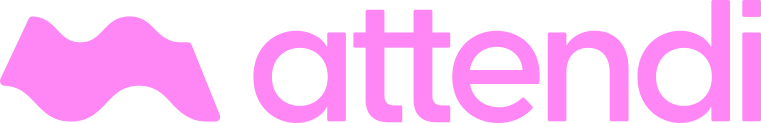 Projectplan on-boarding Spraakgestuurd Rapporteren 
met Attendi[Naam zorginstelling]
Doelstellingen van de implementatie
Stakeholdermap
Veel invloed, weinig interesse

[…..]
[…..]
[…..]



Structureel geïnformeerd houden
Veel invloed, veel interesse

[…..]
[…..]
[…..]



Regelmatig contact in uitvoering
Weinig invloed, weinig interesse

[…..]
[…..]
[…..]



Monitoren
Weinig invloed, veel interesse

[…..]
[…..]
[…..]



Structureel geïnformeerd houden
Projectteam
Communicatieplan
Projectplanning
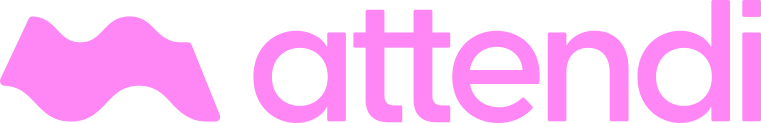 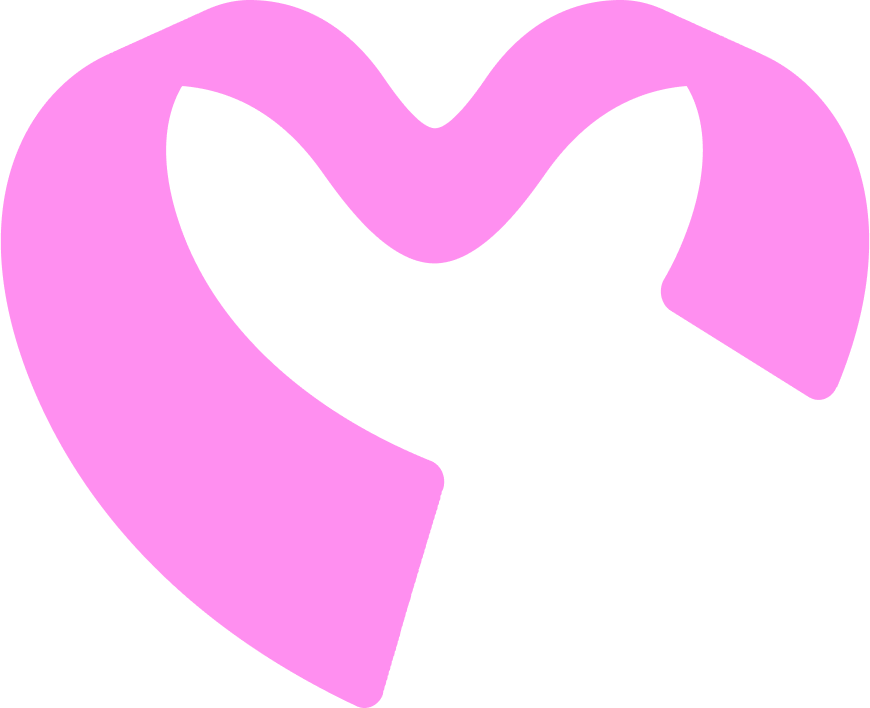